Memento: Time Travel for the Web
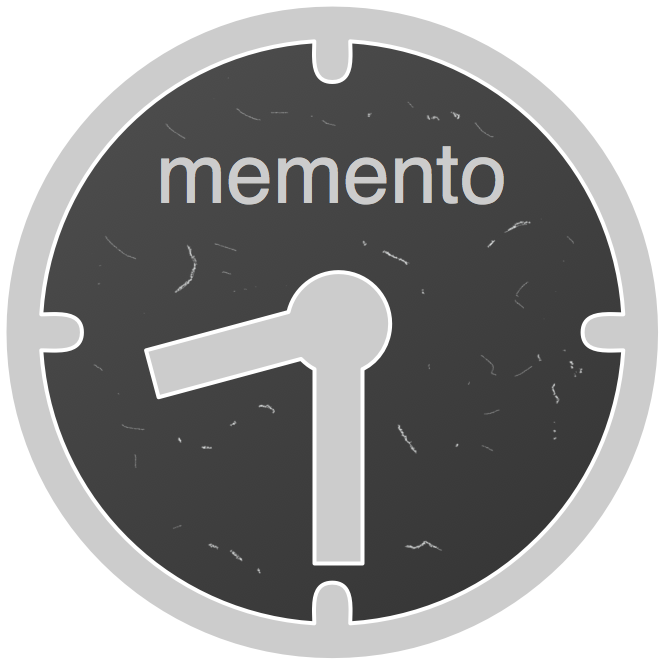 Herbert Van de Sompel
Michael L. Nelson
Robert Sanderson 
Lyudmila Balakireva
Harihar Shankar
Scott Ainsworth
Memento is partially funded by the Library of Congress
The Memento Framework
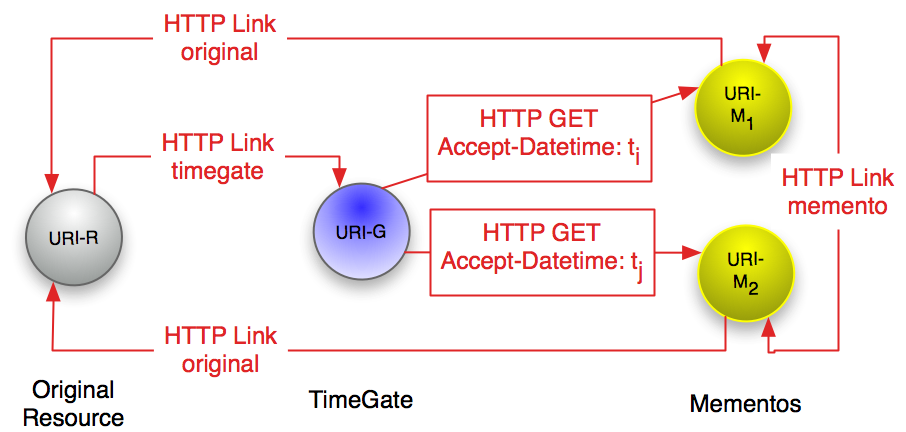 Memento HTTP Flow
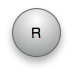 HEAD R
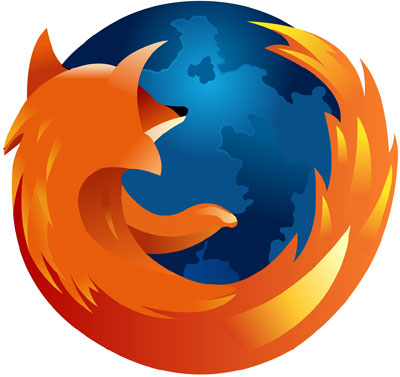 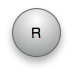 200, LinkG
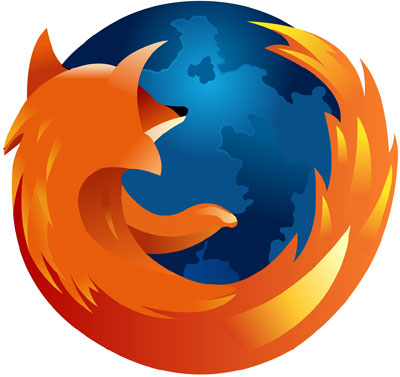 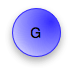 GET G, Accept-Datetime
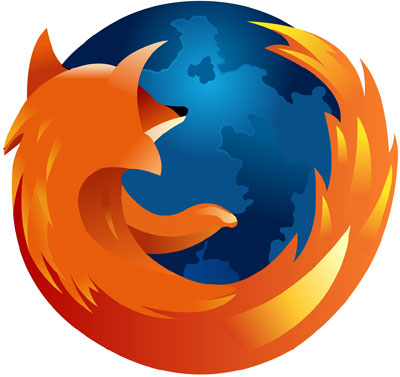 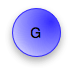 302M, Vary, TCN, LinkR,M
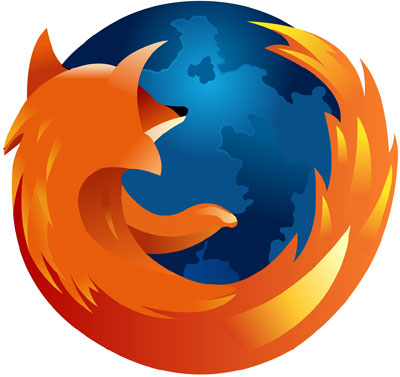 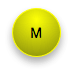 GET M
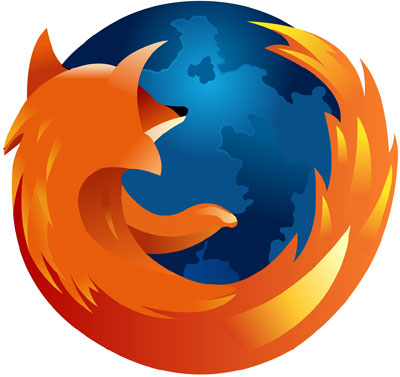 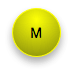 200, Content-Datetime, LinkR,M
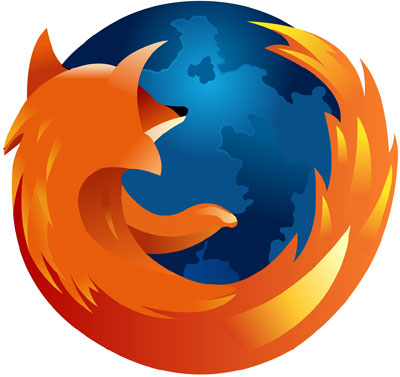 Memento wants to make navigating the Web’s Past Easy
http://www.mementoweb.org
http://groups.google.com/group/memento-dev